ООО «Сибирский ДарПрироды»
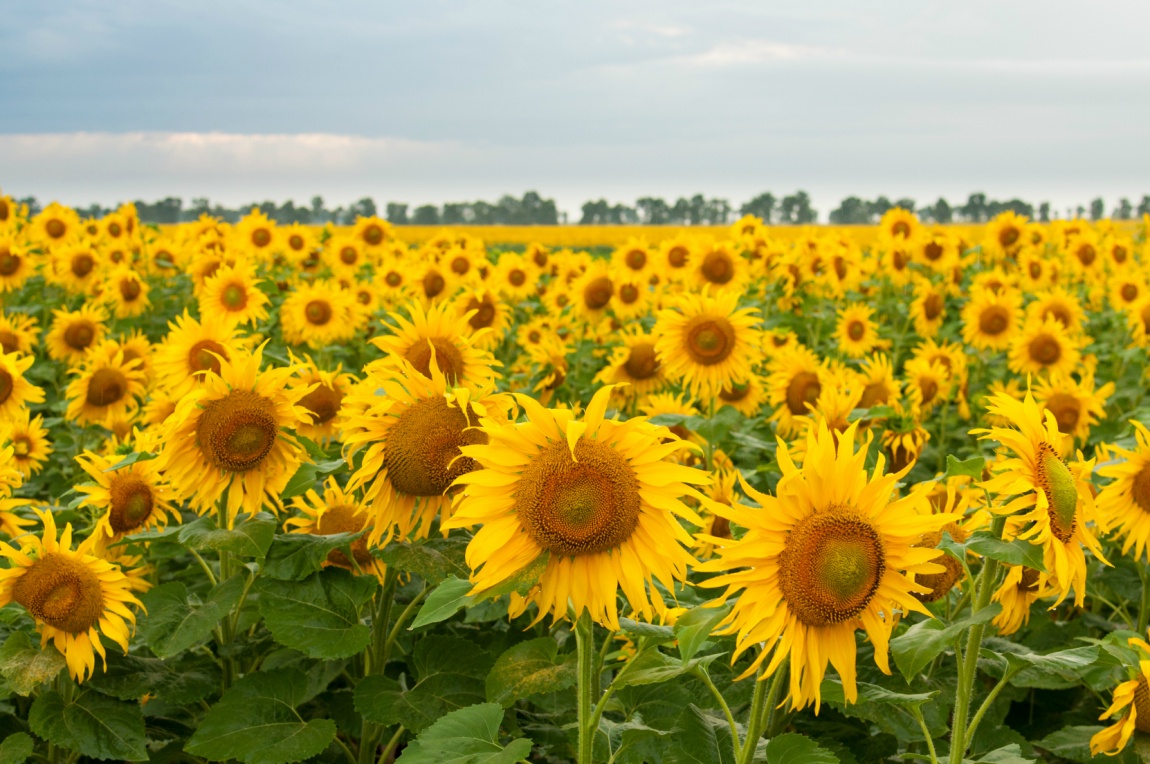 Федеральное государственное Бюджетное образовательное учреждение высшего образования «Алтайский Государственный Университет»
Центр переподготовки и повышение квалификации государственных и муниципальных служащих.
Выпускная аттестационная работа по теме:
 «Стратегия развития экспорта растениеводства в Алтайском крае»
(на примере ООО « Сибирский Дар Природы» )
Выполнила:
Слушатель программы
«Стратегический менеджмент и 
управление развитием»
Шевченко О.К.
Научный руководитель
к.э.н. доцент
Балашова С.П.
Объект исследования – Общество с ограниченной ответственности «Сибирский Дар Природы»
Цель - определение стратегического развития направлений экспорта растениеводство
 в Алтайском крае.
Период исследования: 2017-2019 гг.
Задачи
рассмотреть теоретико-методические основы экспортной деятельности;
изучить правовые аспекты регулирования экспортной деятельности;
особенности экспортной деятельности продукции растениеводство;
 проанализировать финансово-хозяйственную и организационно – экономическую характеристику и деятельности организации;
  предложить комплекс мероприятий по развитию экспортной деятельности;
  разработать стратегическую программу по экспорту продукции растениеводства.
Структура сельскохозяйственных угодий Алтайского края (га)
Динамика урожайности
Динамика урожайности (ц/га) зерновых и зернобобовых культур с 2015 по 2019 г. в Алтайском крае.
Средняя урожайность зерновых и зернобобовых культур за последние пять лет составила 12,3 ц/га.
ООО «Сибирский Дар Природы»
выращивание семян подсолнечник; 
организация перевозок грузов; 
 переработка сельскохозяйственного сырья; 
 хранение и складирование; 
 производственная; 
 экспортная деятельность;
 оптовая торговля;
услуги по хранению, тарировки груза; 
оказание услуг в сфере выставок, международных бизнес-миссий; 
производство, закупка, хранение, оптовая реализация сельскохозяйственного сырья
производство масло подсолнечного
внешнеэкономическая; 
 деятельность по работе с торговыми агентами;
 предоставление услуг связанных с производством сельскохозяйственных культур; 
 подготовка полей; 
 сельский туризм.
Несырьевой неэнергетический экспорт по странам
Проблемы развития экспорта подсолнечника
Огромные расстояния и удаленность территории Алтайского края от основных логистических центров и рынков сбыта.
Огромные внутренние транспортные издержки (особенно в части аренды вагонов — 70% провозной платы).
Дискриминационные транзитные тарифы при экспорте через другие страны.     
Необеспеченность вагонами экспортной пригодности.
Неразвитая инфраструктура в портах для перевалки мешочных грузов.
Тарифные и нетарифные барьеры.
Длительный срок возврата НДС (от 6 до 9 месяцев).
«Серые схемы» торговли подсолнечником через приграничные территории, особенно с KHP, 
       так называемые «Свободные экономические зоны»;
Формализм, бюрократизм и низкая ответственность за проведение экспортной политики в Российской Федерации
Расчет качественных показателей финансовых результатов по организации
SWOT – Анализ ООО «Сибирский Дар Природы»
Сильные стороны
Слабые стороны
большой опыт в своей нише;
высокое качество реализуемой продукции;
популярность среди потребителей и целевой аудитории;
высокий уровень удовлетворенности и доверия клиентов
сплоченный коллектив;
квалифицированный персонал;
высокая социальная ответственность перед персоналом;
наличие складских запасов для выполнения договоров в необходимые 
собственный оборотный капитал;
эффективные и отлаженные бизнес-процессы
недостаточная обеспеченность современной техникой;
 слабый маркетинг;
 отсутствие четкой стратегии развития бизнеса.
Угрозы
экономический кризис, усиливающий роль ценового фактора даже в ущерб качеству продукта;
появление конкурентов на рынке;
 ненадежные поставщики;
новые государственные законы в ущерб бизнесу;
увеличение и улучшение качества рекламных каналов и кампаний конкурентов;
сезонный спад.
Возможности
постоянное увеличение спроса на продукцию;
 значительный потенциал рынка сбыта за пределами региона
Стратегическая  развития экспорта по растениеводству
Стратегия  развития экспорта по растениеводству
Спасибо за внимание!